Guy and Tom’s Favorite FREE Websites
Miami Association of Realtors July 2014
Presented by:
Guy Trusty – Lodging and Hospitality Realty gtrusty@lhradvisors.net
Thomas J Dixon – Dixon Commercial Real Estate  
tom@tomdixon.com
Property search
M-D Property Appraiser Website
4479 NW 36 Street  05-3120-035-0010  PB-28 P-52
Zoning – Miami 21
Zoning – Miami Map
Zoning Codes-M-D
Municipal Codes Statewide
Property search
Sales History  PB 28 P 52
Review Ownership
Inspect Plat
Mortgages
Property search
M-D Permits
M-D Checkbook
M-D Microfilm of Building Plans
M-D Emaps
Property search
Florida Corporate Information
Ownership Connections
Miami-DadeInformation
Foreclosures
Criminal Search
Permits
Unsafe Structures
Miami-DadeInformation
GIS Geographic Information System
M-D Z	ONING MAP
FLORIDA INFO
FLORIDA STATUTES
LICENSE SEARCH
MAPS
STREET VIEW 
CRIME MAPS
AERIAL MAPS
MAPS
CRIMINAL MAPS
ADDRESS ON MAPS
TRAFFIC COUNTS
BROKERAGE TOOLS
POTENTIAL BUYERS
CRAIGSLIST ADS
EMAIL BLASTS
INFORMATIONAL
MIAMITODAY
MIAMI HERALD
THE REAL DEAL
SOUTH FLORIDA JOURNAL
CRE-SOURCES
OTHER
SAVE PASSWORDS
IMAPP – Measurements
Example:  0140020000045
CALCULATION OF DAYS
PDF ONLINE
THE END
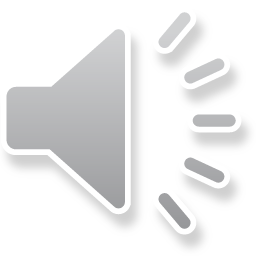